Base Running
The basics
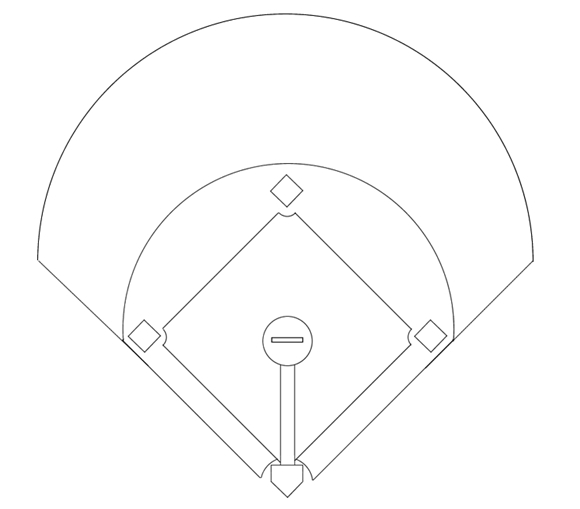 Batters can advance on
Base hit
Base-on-Balls (free walk)
Hit-by-Pitch 
Dropped third strike
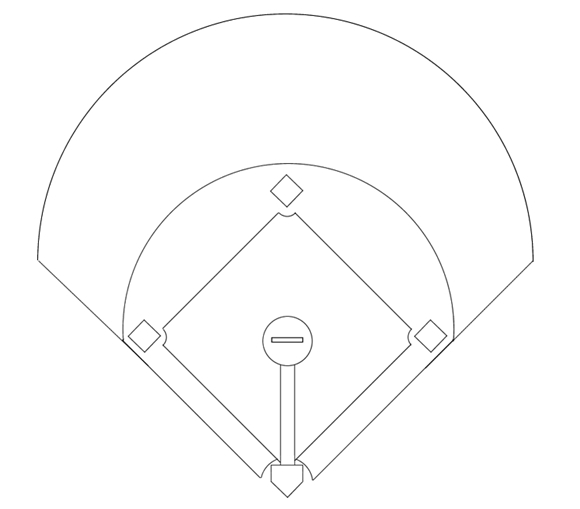 Batters can advance on
Base hit
Base-on-Balls (free walk)
Hit-by-Pitch 
Dropped third strike
Not allowed in slowpitch
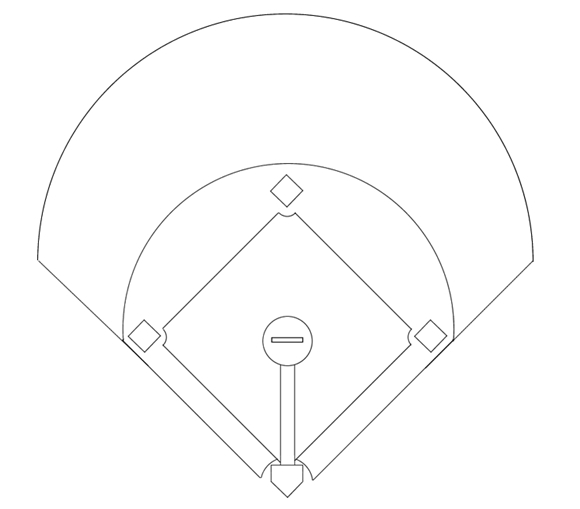 All Batters run in the same direction !
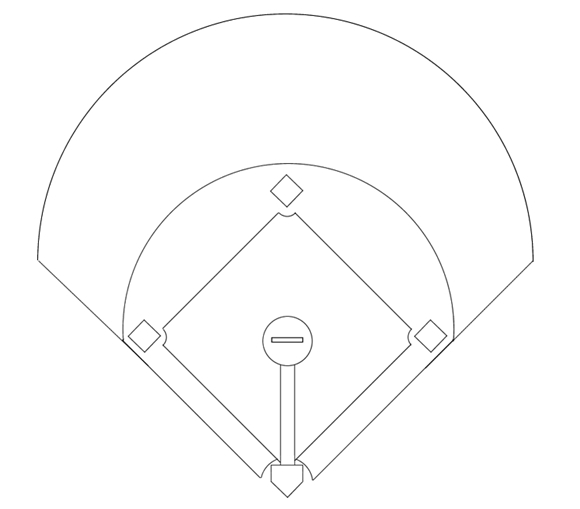 Batters are allowed to
deviate (±1 m)
stop 
to avoid a tag
1
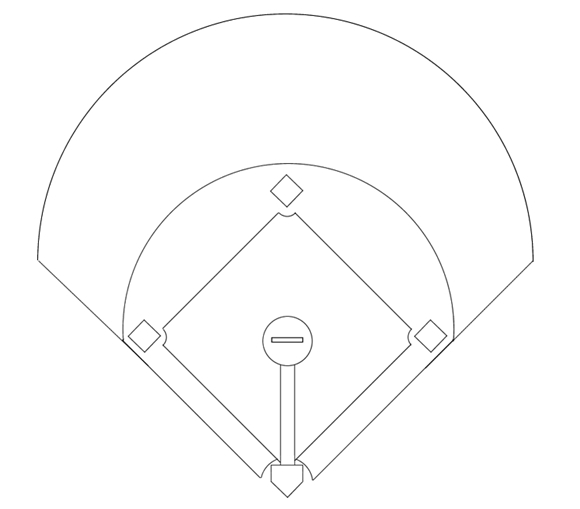 Batters are not allowed to
run back to avoid a tag 
refuse a hit
If you hit the ball (fair), you run
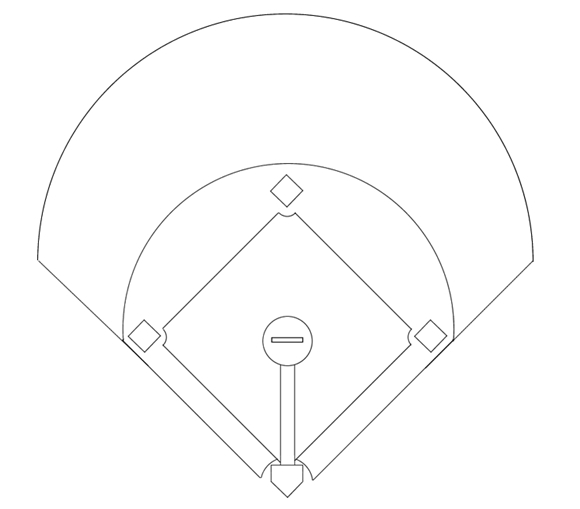 6
Base Runners are allowed to
deviate (±1m)
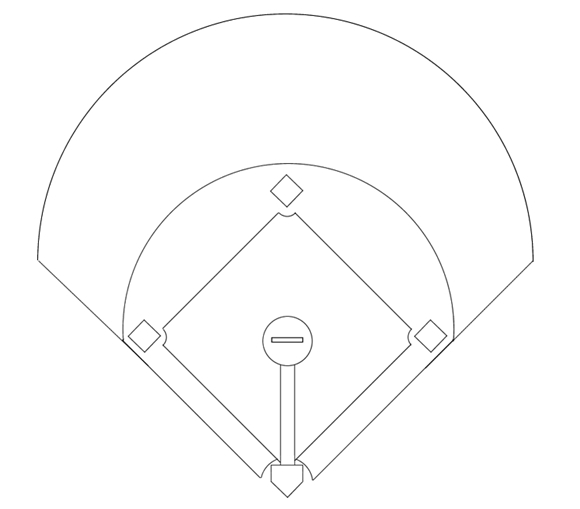 6
Base Runners are allowed to
deviate (±1m)
stop
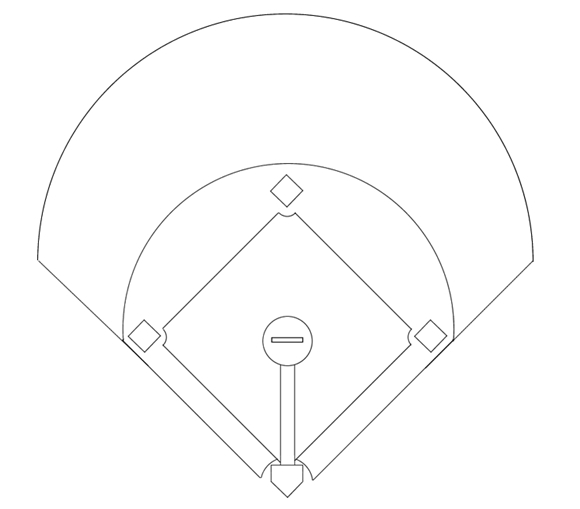 6
Base Runners are allowed to
deviate (±1m)
stop
return to a previous base
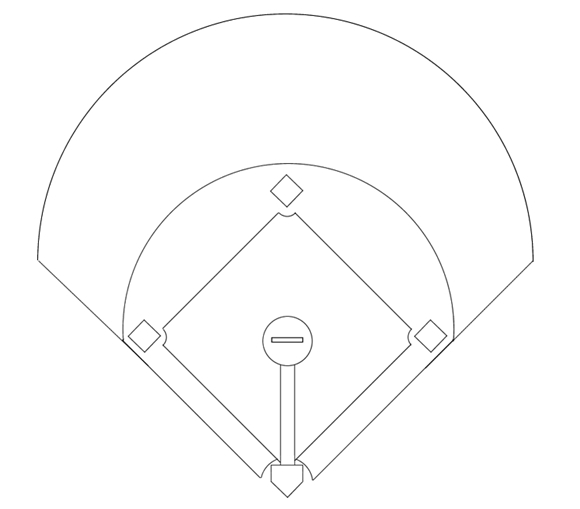 Base Runners are not allowedto pass a runner
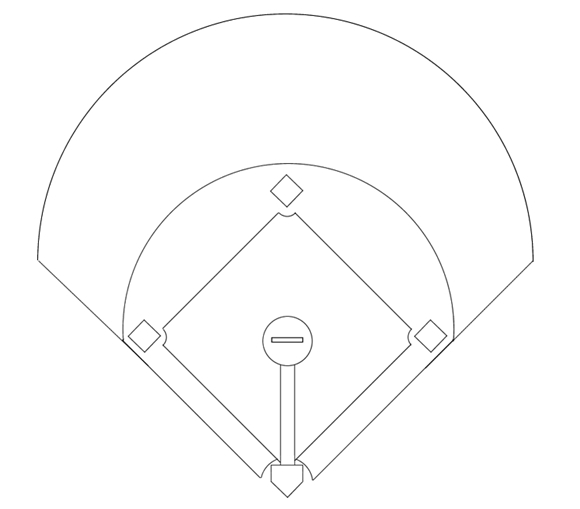 Base Runners are not allowedto occupy the same base !
Base Running
(not-)forced
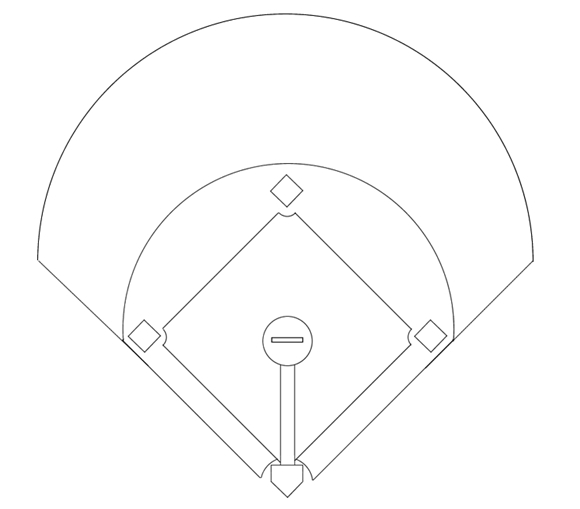 Two rules to understand forced vs not-forced
If you hit the ball (fair), you run
Base Runners are not allowedto occupy the same base !
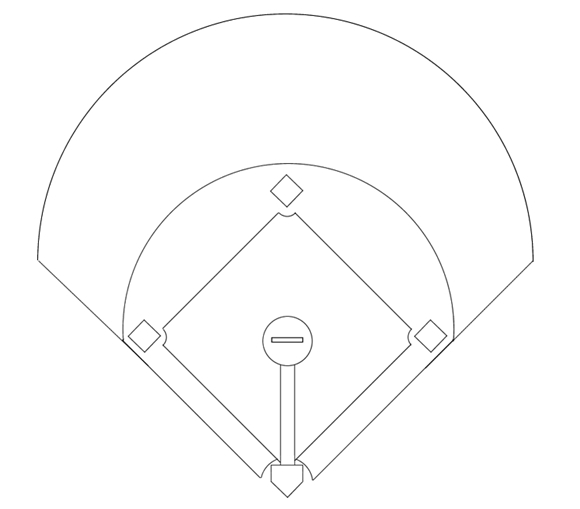 If you hit the ball (fair), you run
Base Runners are not allowedto occupy the same base !
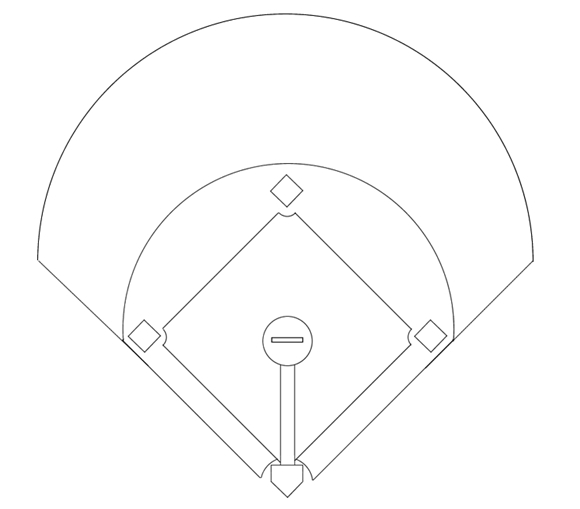 If you hit the ball (fair), you run
Base Runners are not allowedto occupy the same base !
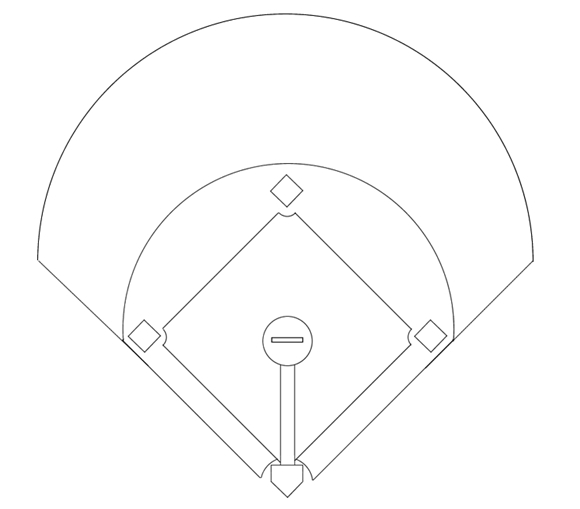 If you hit the ball (fair), you run
Base Runners are not allowedto occupy the same base !
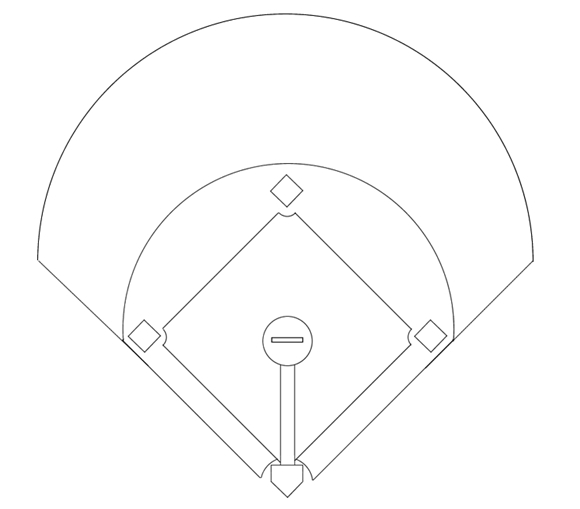 If you hit the ball (fair), you run
Base Runners are not allowedto occupy the same base !
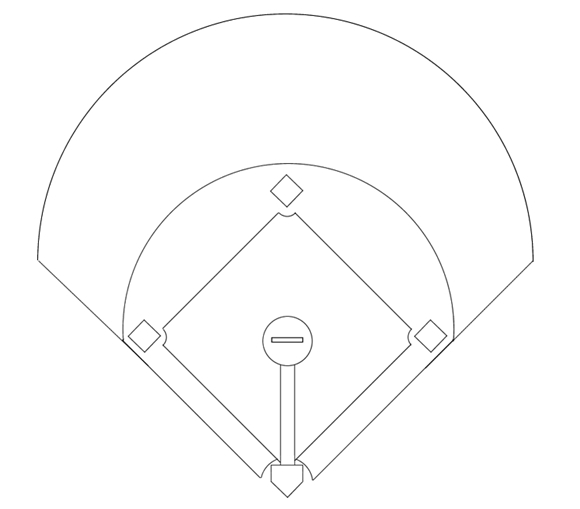 If you hit the ball (fair), you run
Base Runners are not allowedto occupy the same base !
1
New BatterRunner on first
2
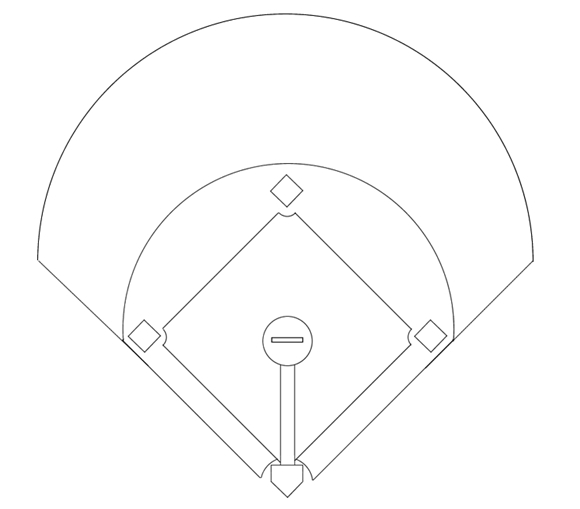 2
1
If you hit the ball (fair), you run
Base Runners are not allowedto occupy the same base !
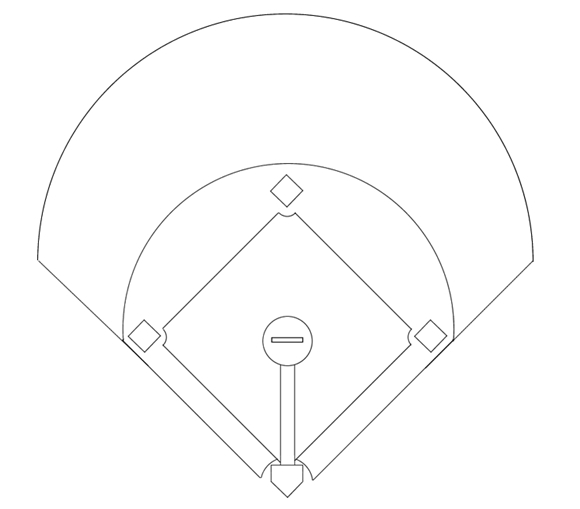 2
1
If you hit the ball (fair), you run
Base Runners are not allowedto occupy the same base !
Runner 1 on first base isforcedto run
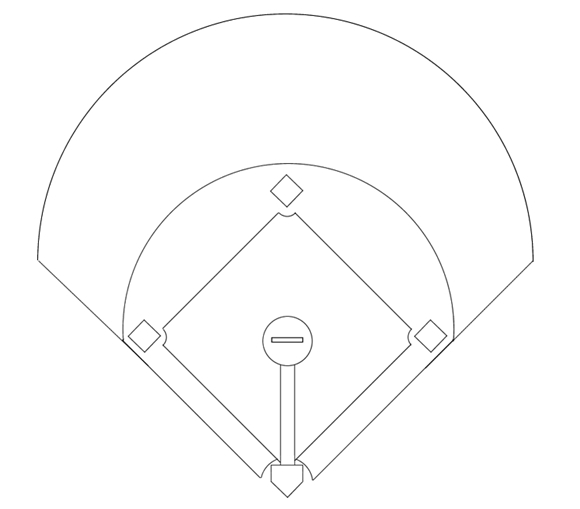 2
1
If you hit the ball (fair), you run
Base Runners are not allowedto occupy the same base !
Same applies to runners on 2nd and 3rd base
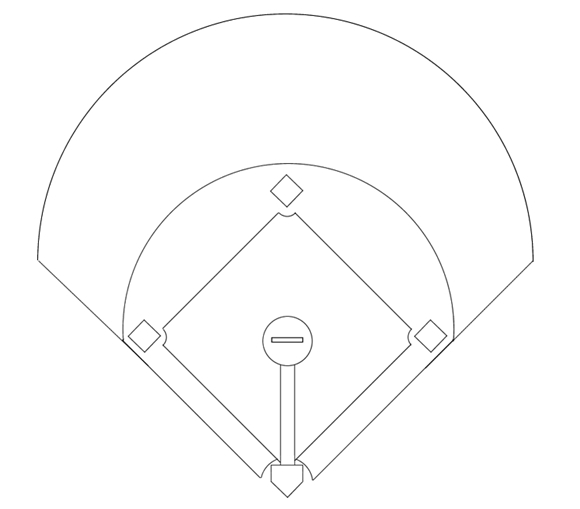 2
1
If you hit the ball (fair), you run
Base Runners are not allowedto occupy the same base !
Same applies to runners on 2nd and 3rd base
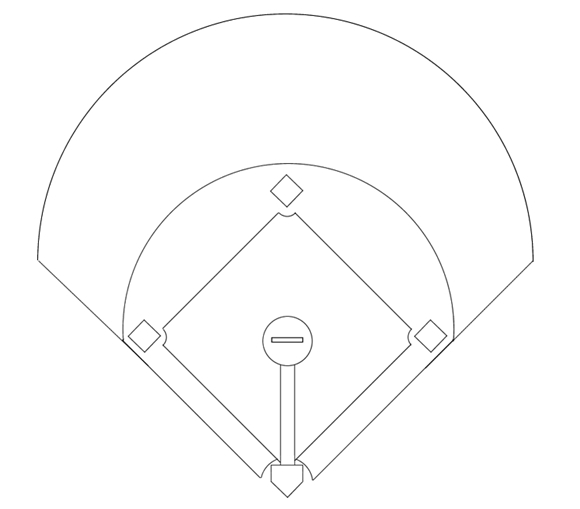 If you hit the ball (fair), you run
Base Runners are not allowedto occupy the same base !
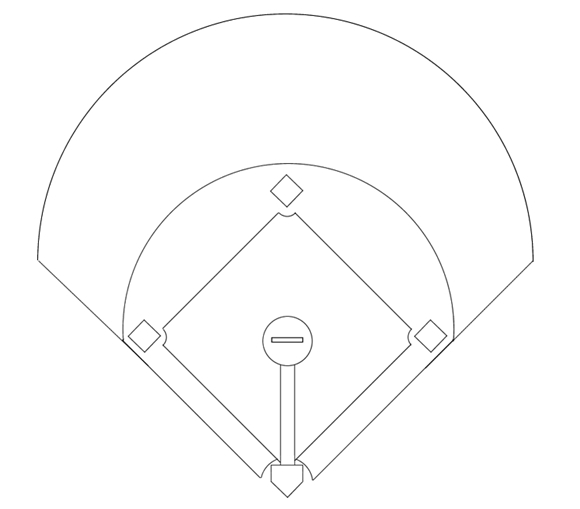 2
1
If you hit the ball (fair), you run
Base Runners are not allowedto occupy the same base !
Runner on 2nd base1e base is open
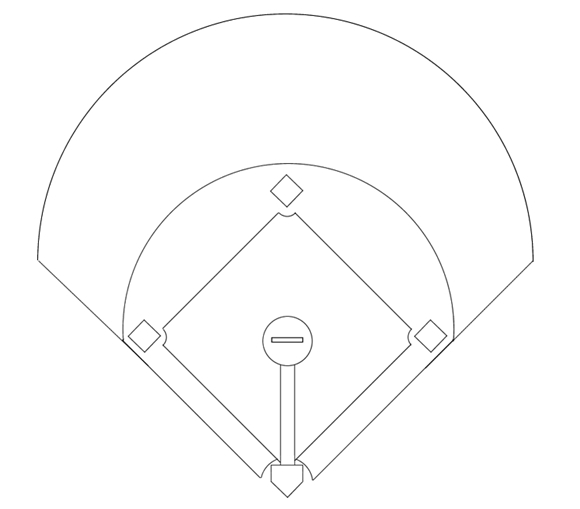 2
1
If you hit the ball (fair), you run
Base Runners are not allowedto occupy the same base !
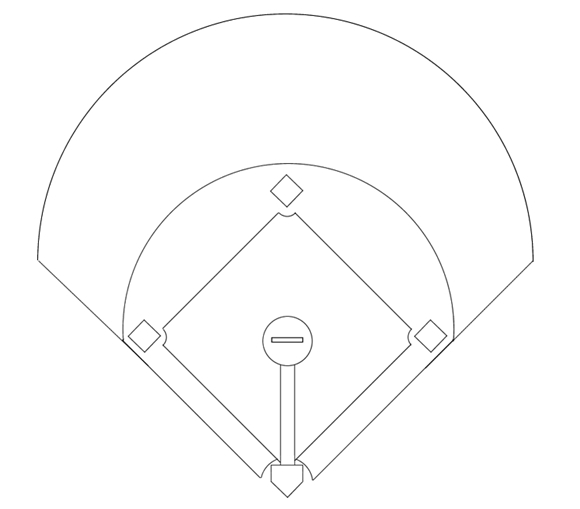 2
1
If you hit the ball (fair), you run
Base Runners are not allowedto occupy the same base !
There is no runner advancing to 2nd base.Rule 2 does not apply.
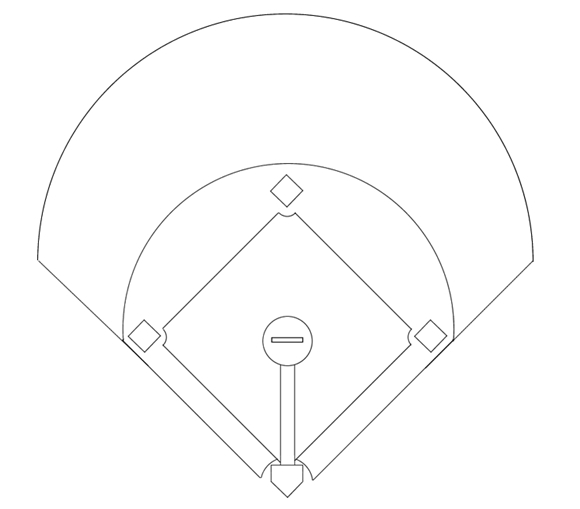 2
1
If you hit the ball (fair), you run
Base Runners are not allowedto occupy the same base !
Runner on 2nd basecan choose to run=not-forced
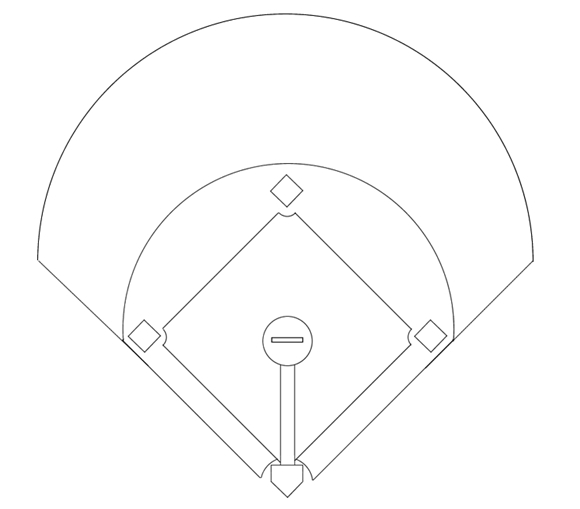 2
1
If you hit the ball (fair), you run
Base Runners are not allowedto occupy the same base !
The batter could try to advance to 2nd base
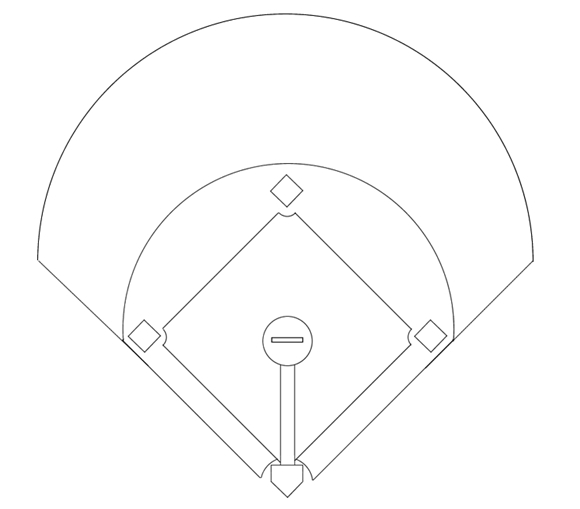 2
1
If you hit the ball (fair), you run
Base Runners are not allowedto occupy the same base !
The batter could try to advance to 2nd base
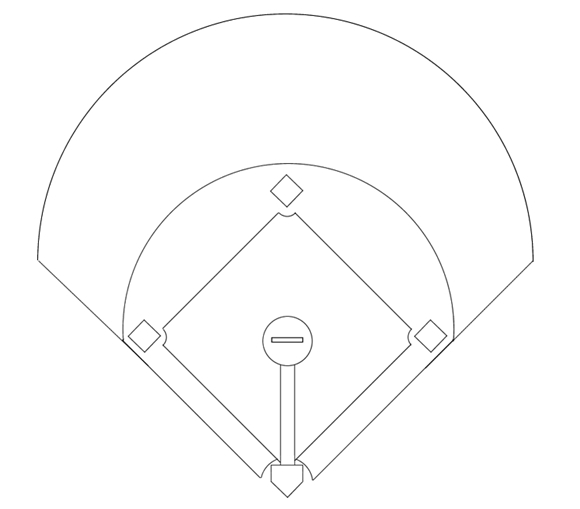 2
1
If you hit the ball (fair), you run
Base Runners are not allowedto occupy the same base !
The batter could try to advance to 2nd base
The lead runner is not forced, 
because the batter was not forced to run to 2nd base.
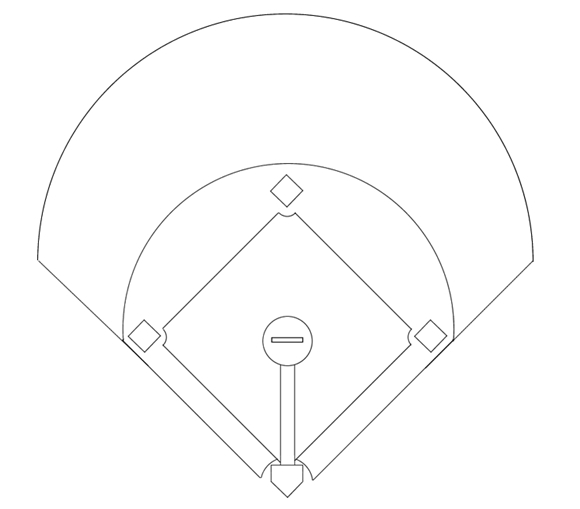 2
1
If you hit the ball (fair), you run
Base Runners are not allowedto occupy the same base !
Both runners are now at 2nd base.Two options:1. Runner 1 tries to reach 3rd base
2. Runner 2 tries to get back to 1e base